Dansk term- og vidensbank
Hanne Erdman Thomsen

Dept. of International Business Communication
Copenhagen Business School
het.ibc@cbs.dk
1
Oversigt
Hvorfor en term- og vidensbase?
DanTermBank-projektet
Værktøjer
Korpusindsamling
Korpusbehandling
Ontologivalidering
2
het.ibc@cbs.dk
Hvorfor en termbase?
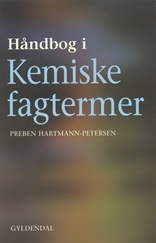 Den bedste julegave nogensinde!!
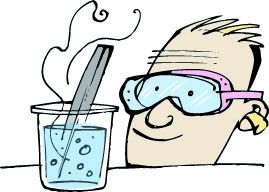 3
het.ibc@cbs.dk
[Speaker Notes: Forleden hørte jeg en farmaceutstuderende sige….]
Hvorfor en termbase?
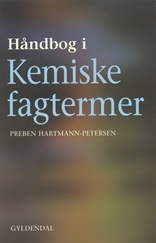 Kort og præcis
Sammenhæng mellem fagtermerne
Ensartede artikler
Overblik
Sammenhænge
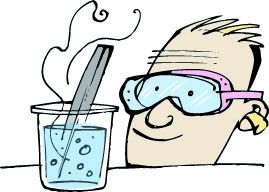 4
het.ibc@cbs.dk
Hvorfor en termbase?
Termbase:
korte, præcise definitioner
indbyrdes afstemt
på baggrund af ontologier
Kort og præcis
Sammenhæng mellem fagtermerne
Ensartede artikler
Overblik
Sammenhænge
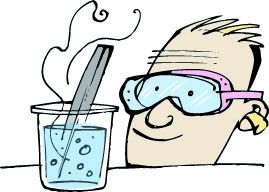 Dansk og Engelsk
5
het.ibc@cbs.dk
En dansk termbank
Undervisning
Folkeskolen
Ungdomsuddannelser
Videregående uddannelser
Styrke dansk
Styrke parallelsproglighed
Modvirke domænetab
6
Dansk Sprognævn
Dansk sprogs status 2012
Overordnede anbefalinger:
(….)
(….)
at dansk fagsprog styrkes, fx ved at der oprettes en flersproglig termbank hvor fagudtryk på dansk og fremmedsprog samt deres definitioner registreres og gøres tilgængelige for alle.
7
het.ibc@cbs.dk
En dansk termbank for it-dansk
it-dansk
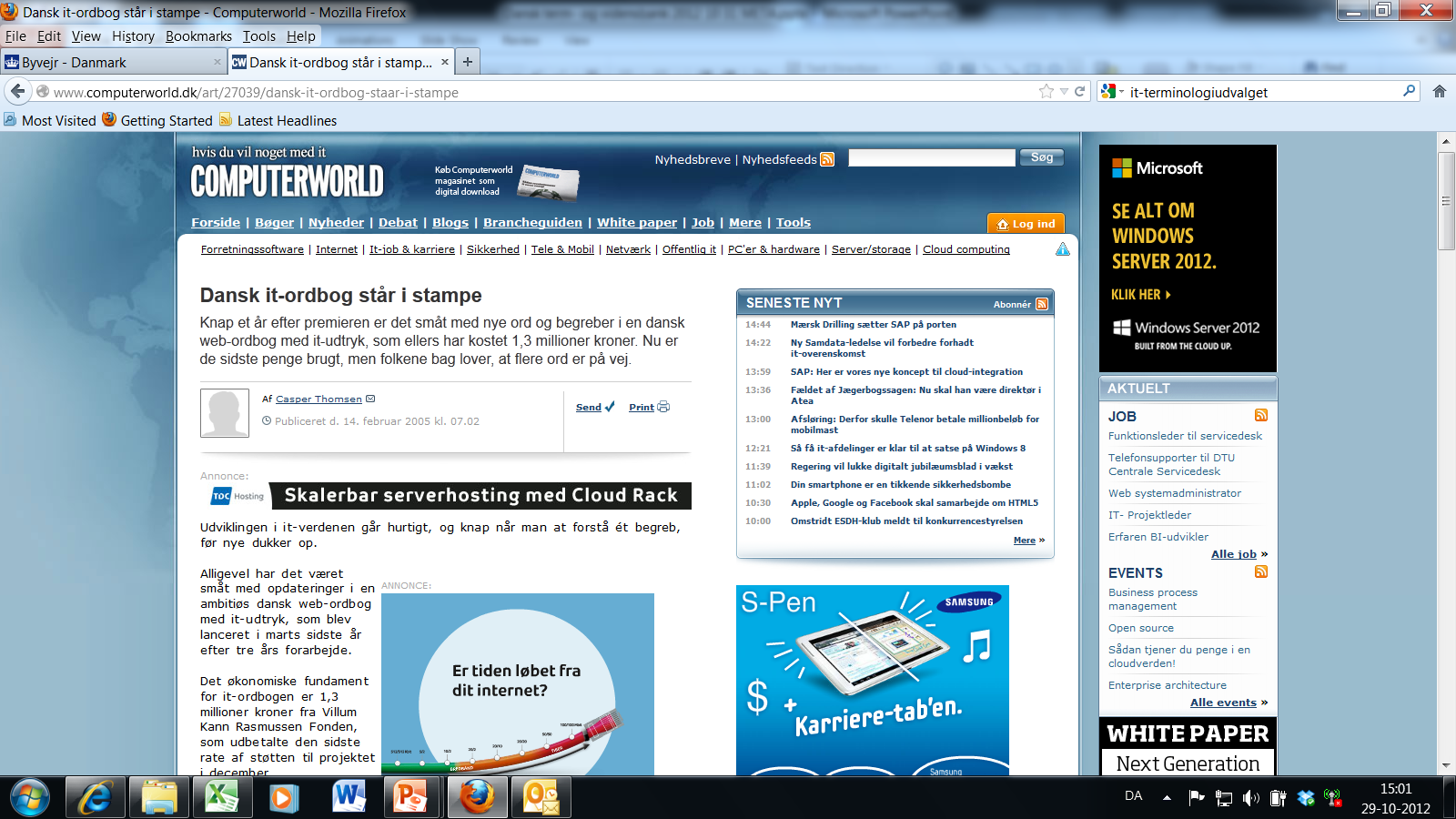 it-terminologiudvalget
Villum Kann Rasmussen-støtte

Infrastruktur
Oplæring af fagfolk
Terminologiindhold
9
het.ibc@cbs.dk
Brug for automatisering af terminologiarbejde !!
10
DanTermBank-projektet
Udvikling af avancerede metoder til: 
automatisk ekstraktion af viden om begreber fra tekster 
automatisk samkøring af data fra eksisterende kilder
automatisk opbygning, validering og opdatering af ontologier
brugergruppeorienteret vidensformidling
11
het.ibc@cbs.dk
DanTermBank: 			projektgruppen
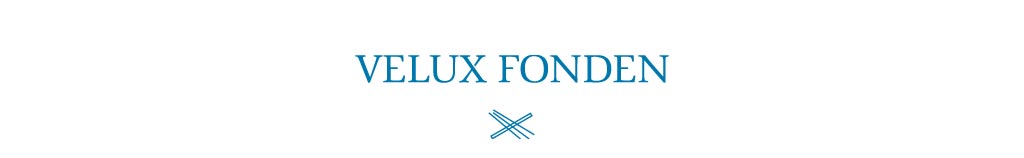 Bodil Nistrup Madsen
Hanne Erdman Thomsen
Tine Lassen
Louise Pram Nielsen
Anna Odgaard
Pia Lyngby Hoffmann
Radu Dudici
12
Baggrund: TMS     i-TERM
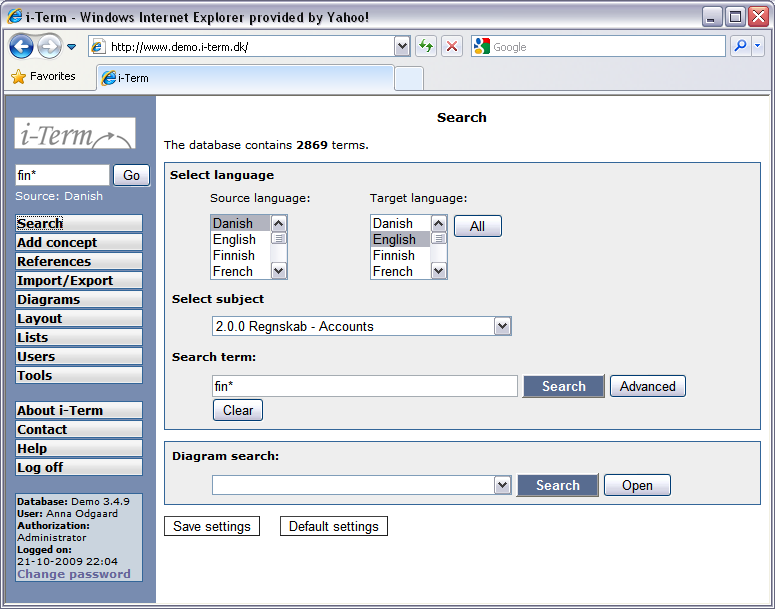 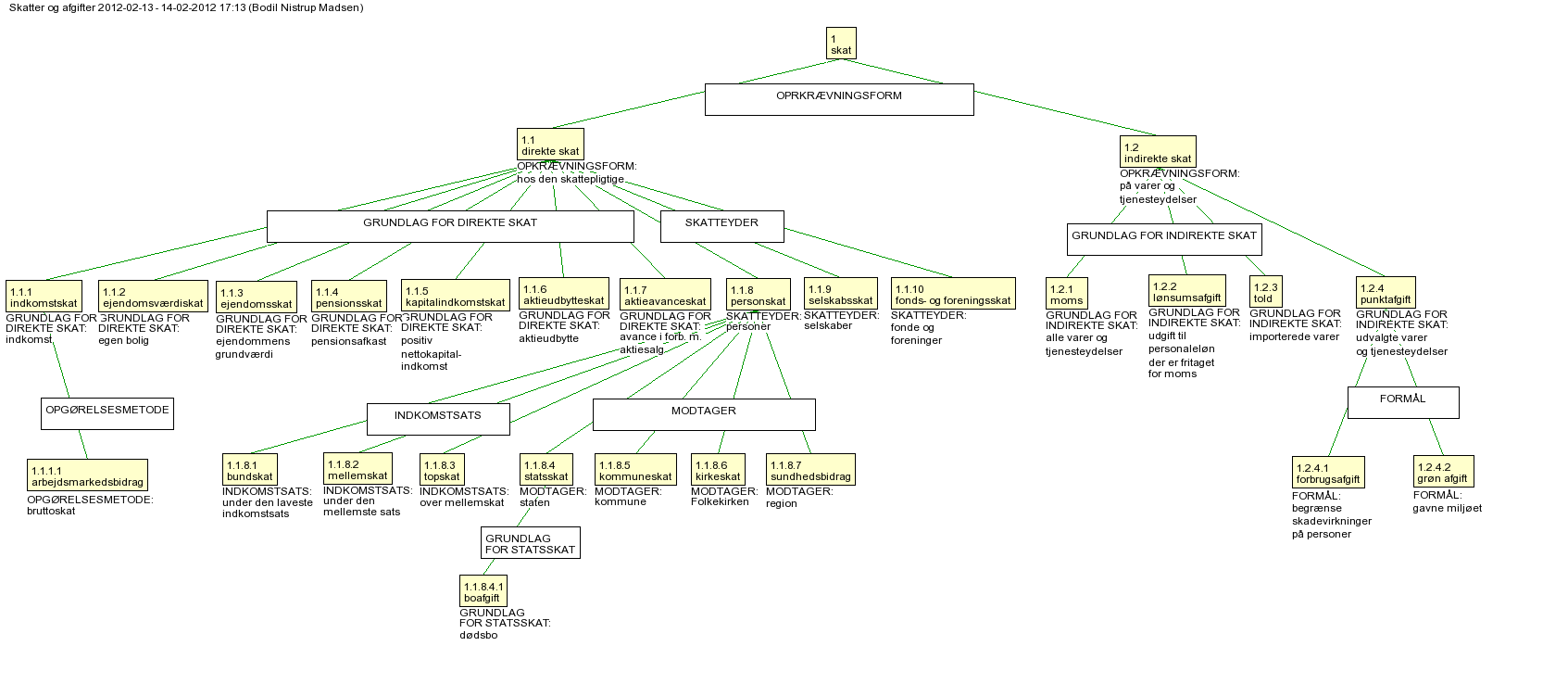 13
het.ibc@cbs.dk
Baggrund: Terminologiske ontologier
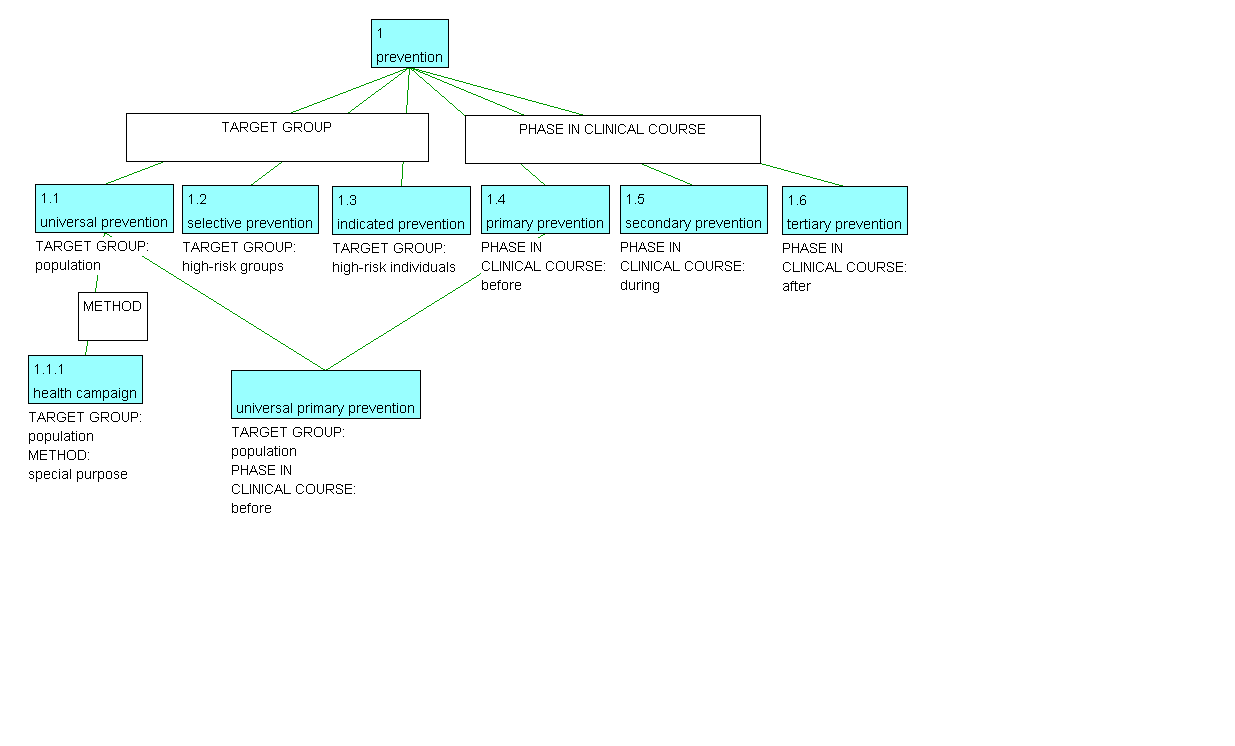 type relation
subdivision criteria
feature specification: attribute-value pair
14
polyhierarchy
inheritance
[Speaker Notes: Prevention  -  Danish National Board of Public Health + DANTERM]
Baggrund: implementering i CAOS
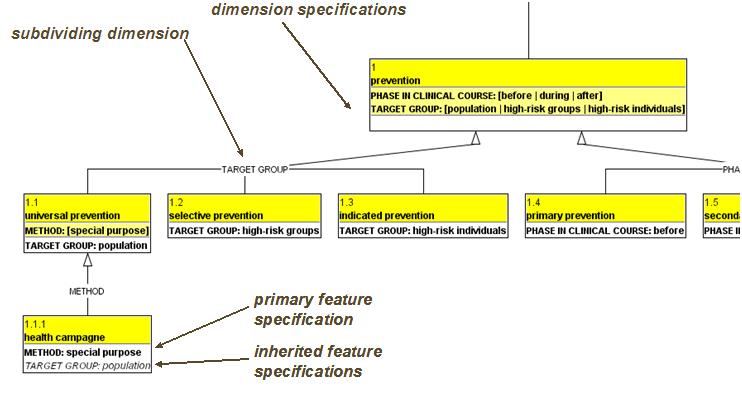 15
[Speaker Notes: UML-based notation
 Attribute-value pair corresponds to type of characteristic + value which together form a characteristic of the concept in question
 Dimension represents subdision criterion
 box added to contain dimension specifications

Semi-automatic
 Inheritance of characteristics
 deduction of dimensions (user picks subdividing) from characteristics – or vice versa (info may be added as dimension specification on superordinate)
 consistency checked for each new concept or characteristic added]
DanTermBank-projektet
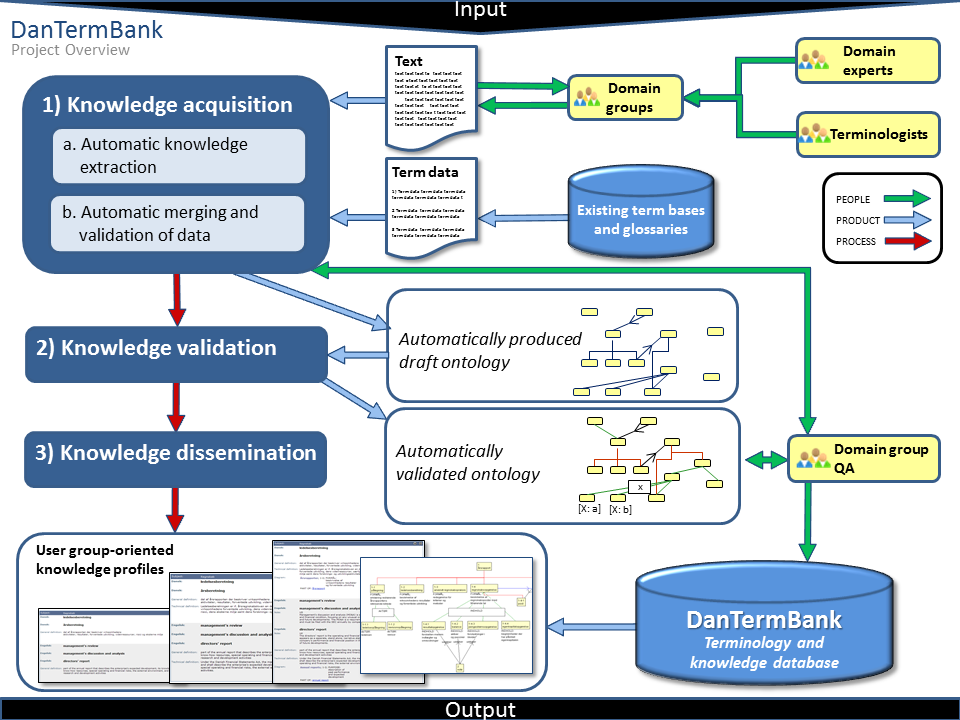 16
het.ibc@cbs.dk
[Speaker Notes: An overview of the structure of the project with subprojects. 

(red circle flies in)
Here, I only describe problems and possible solutions pertaining only to the first part, namely Knowledge acquisition.]
dtb TOOLS
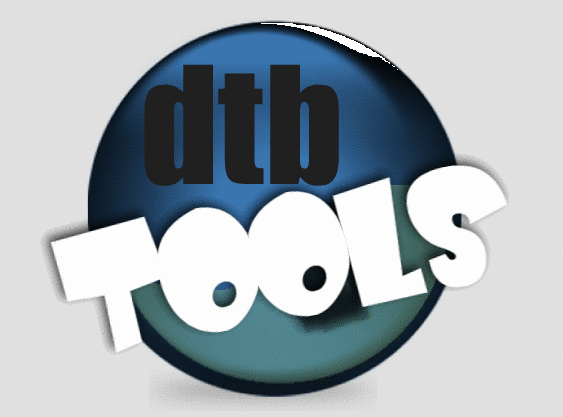 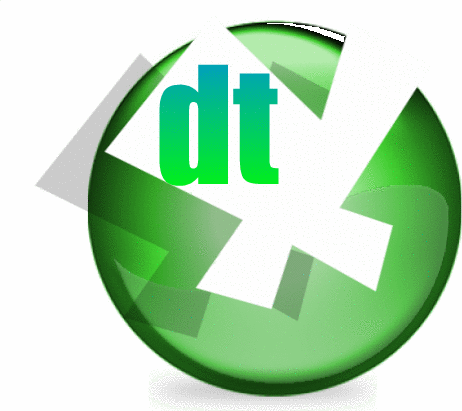 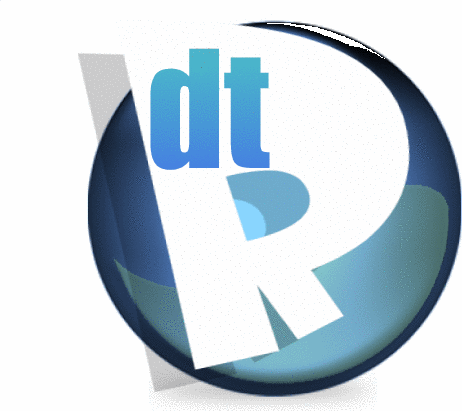 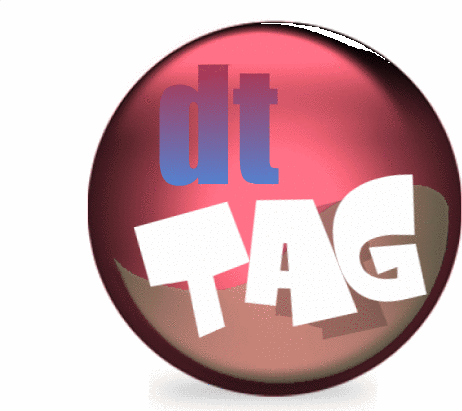 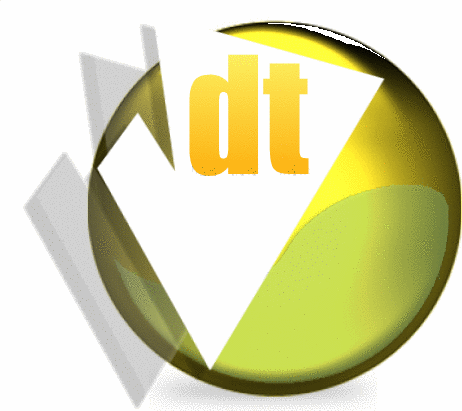 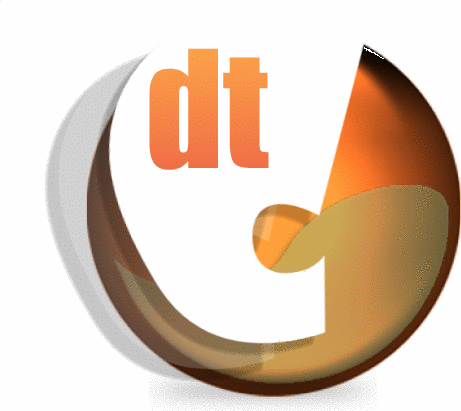 17
het.ibc@cbs.dk
Prototype 1: dtCrawler
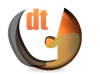 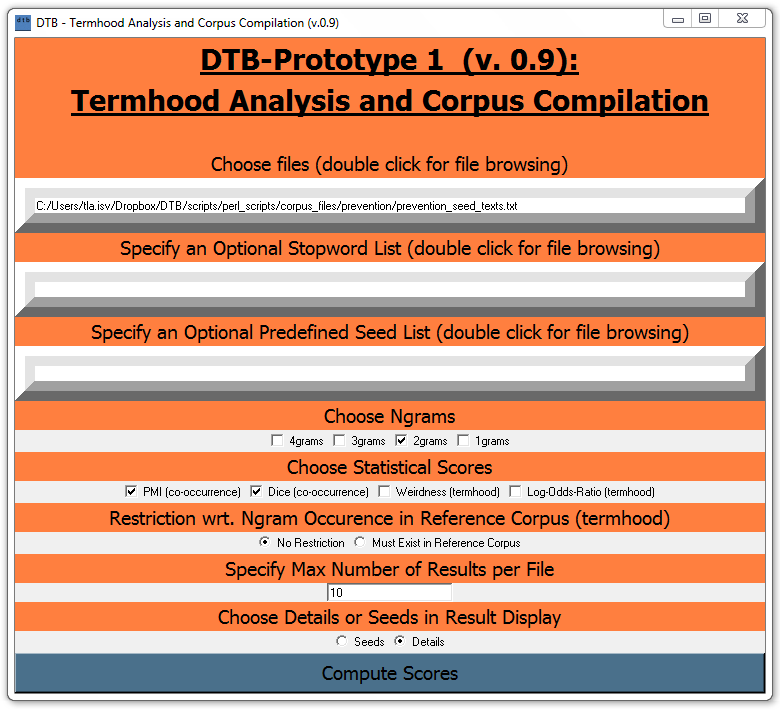 18
het.ibc@cbs.dk
DTB workshop, Copenhagen, 2012
Prototype 2: dtTAG
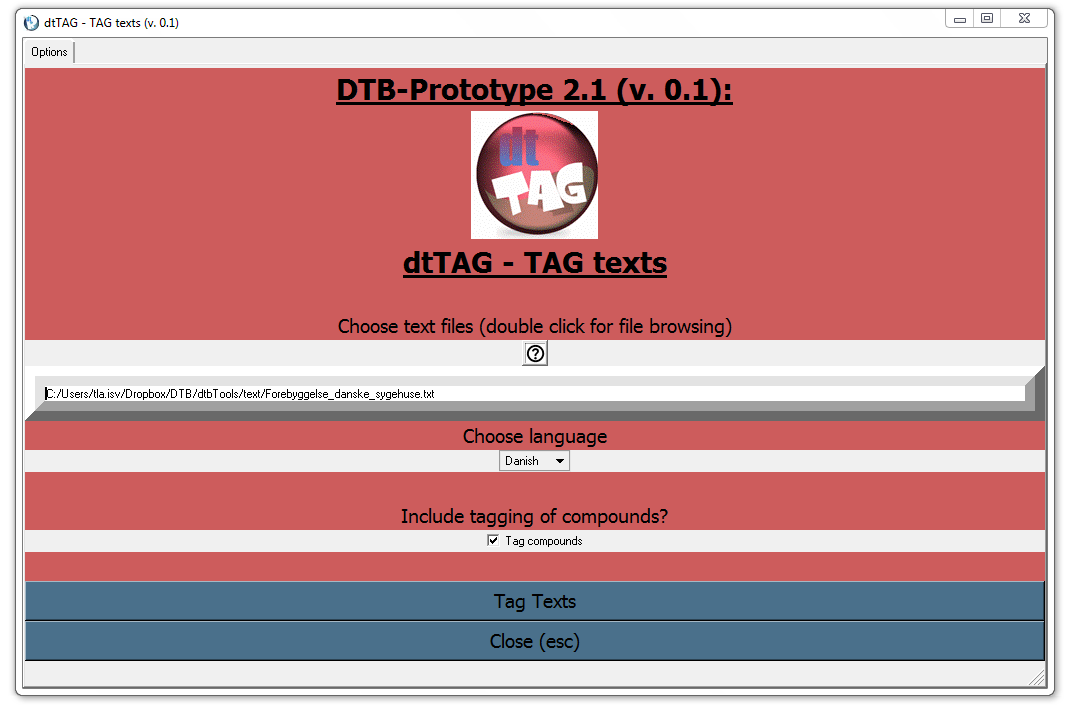 19
het.ibc@cbs.dk
DTB workshop, Copenhagen, 2012
Prototype 2: dtX     - Extractor
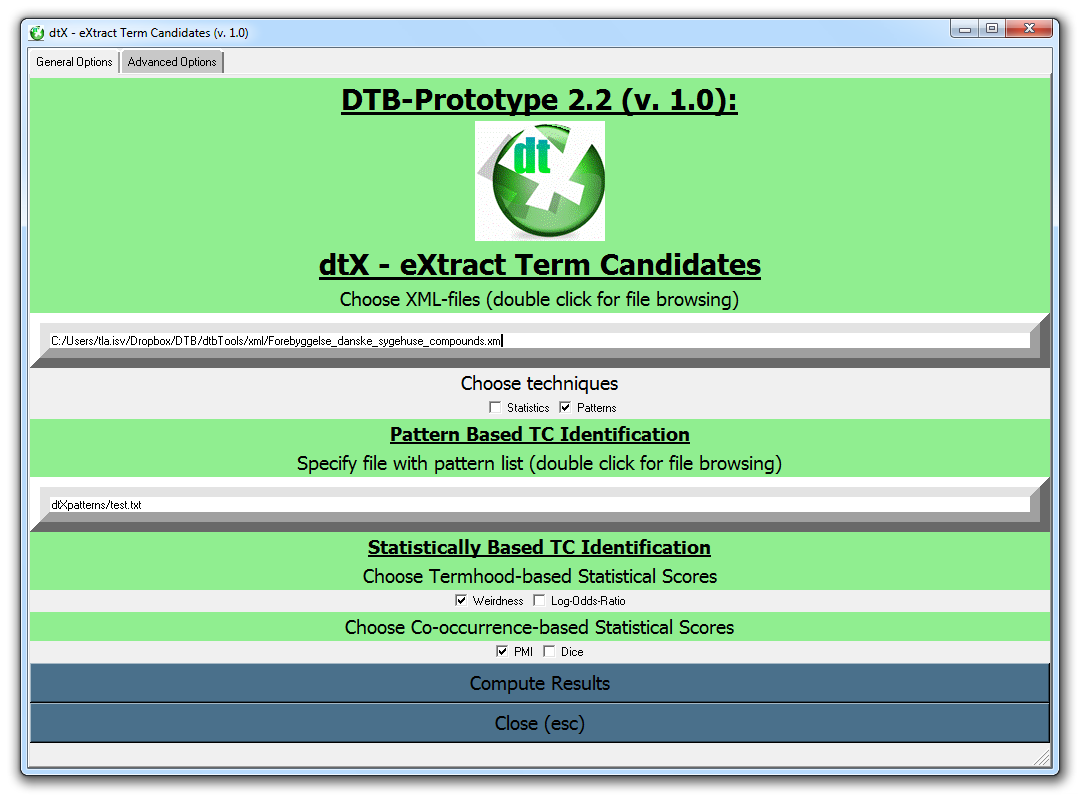 20
het.ibc@cbs.dk
DTB workshop, Copenhagen, 2012
Prototype 3: dtX
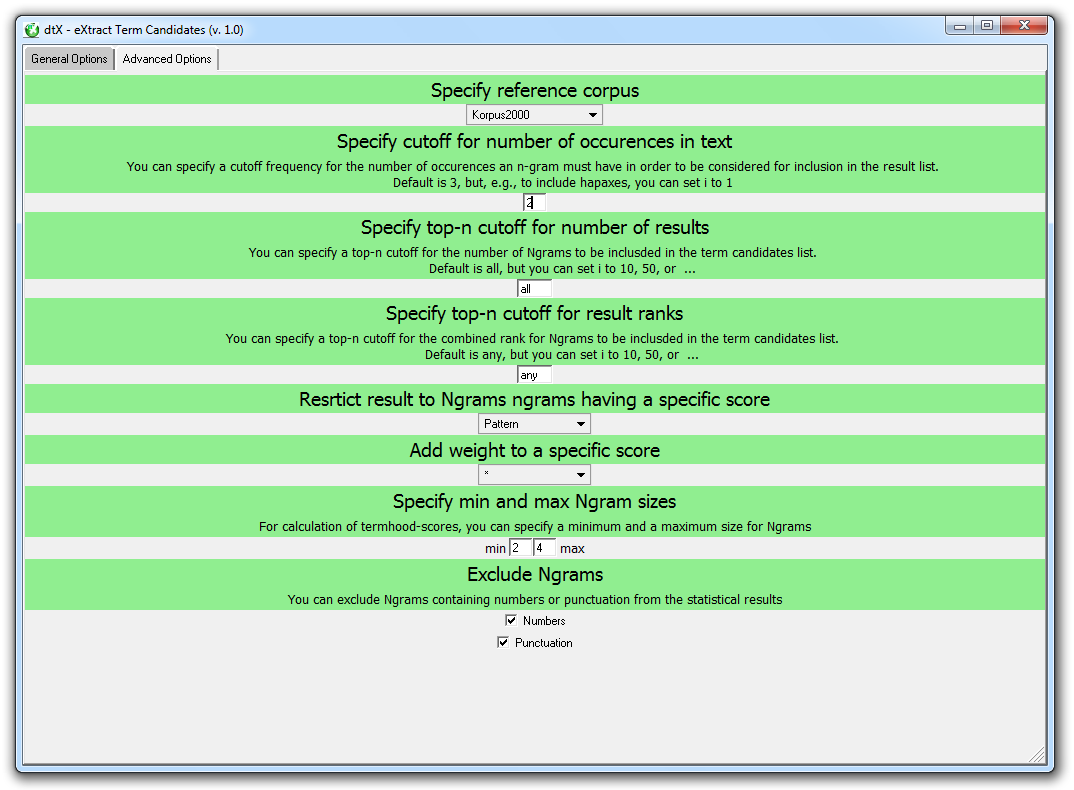 21
het.ibc@cbs.dk
DTB workshop, Copenhagen, 2012
Prototype 3: dtX
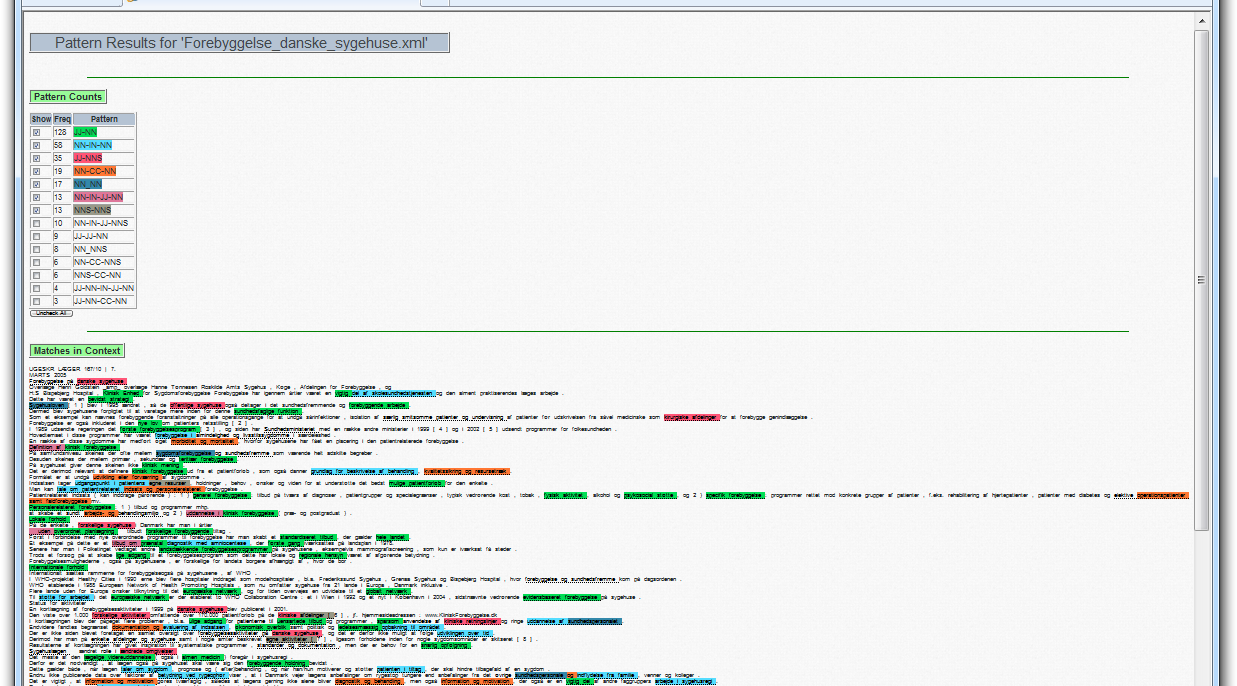 22
het.ibc@cbs.dk
DTB workshop, Copenhagen, 2012
Prototype 4: dtR
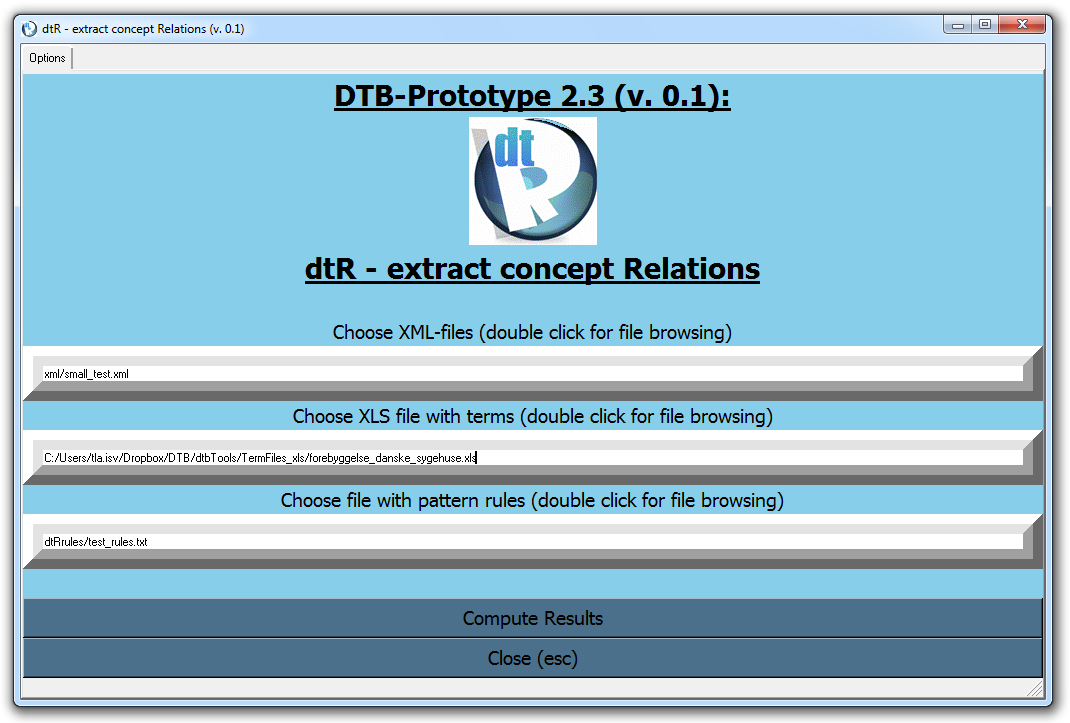 23
het.ibc@cbs.dk
DTB workshop, Copenhagen, 2012
Prototype 2: dtR
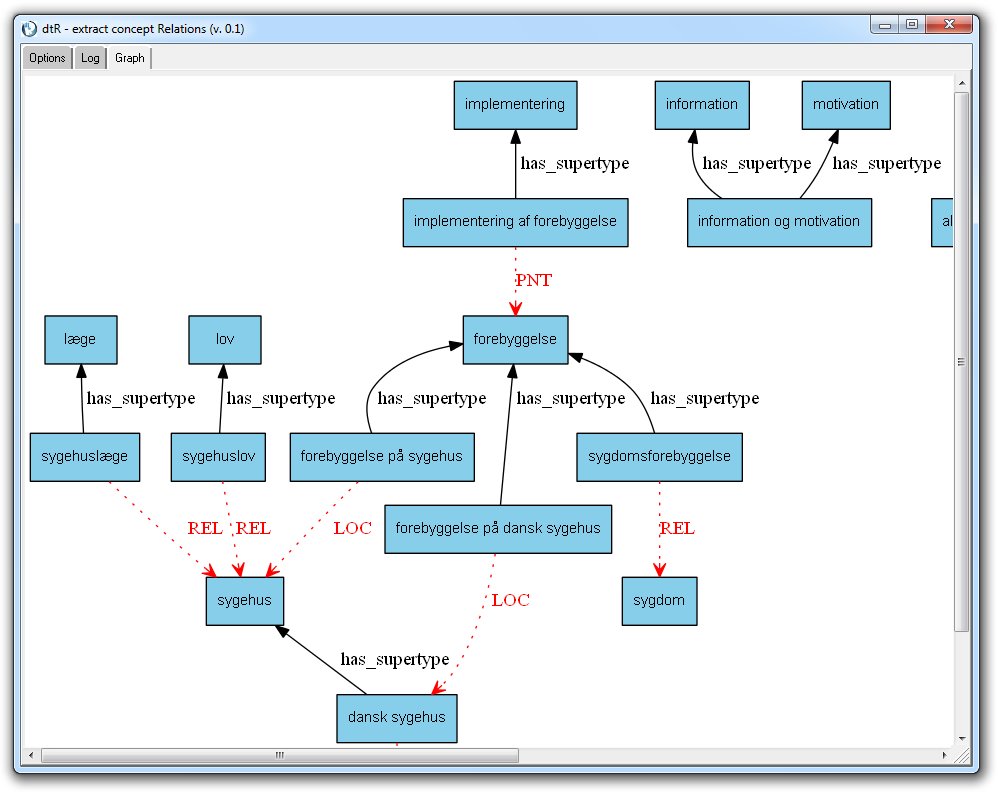 24
het.ibc@cbs.dk
DTB workshop, Copenhagen, 2012
Prototype 5: dtV     -Validate
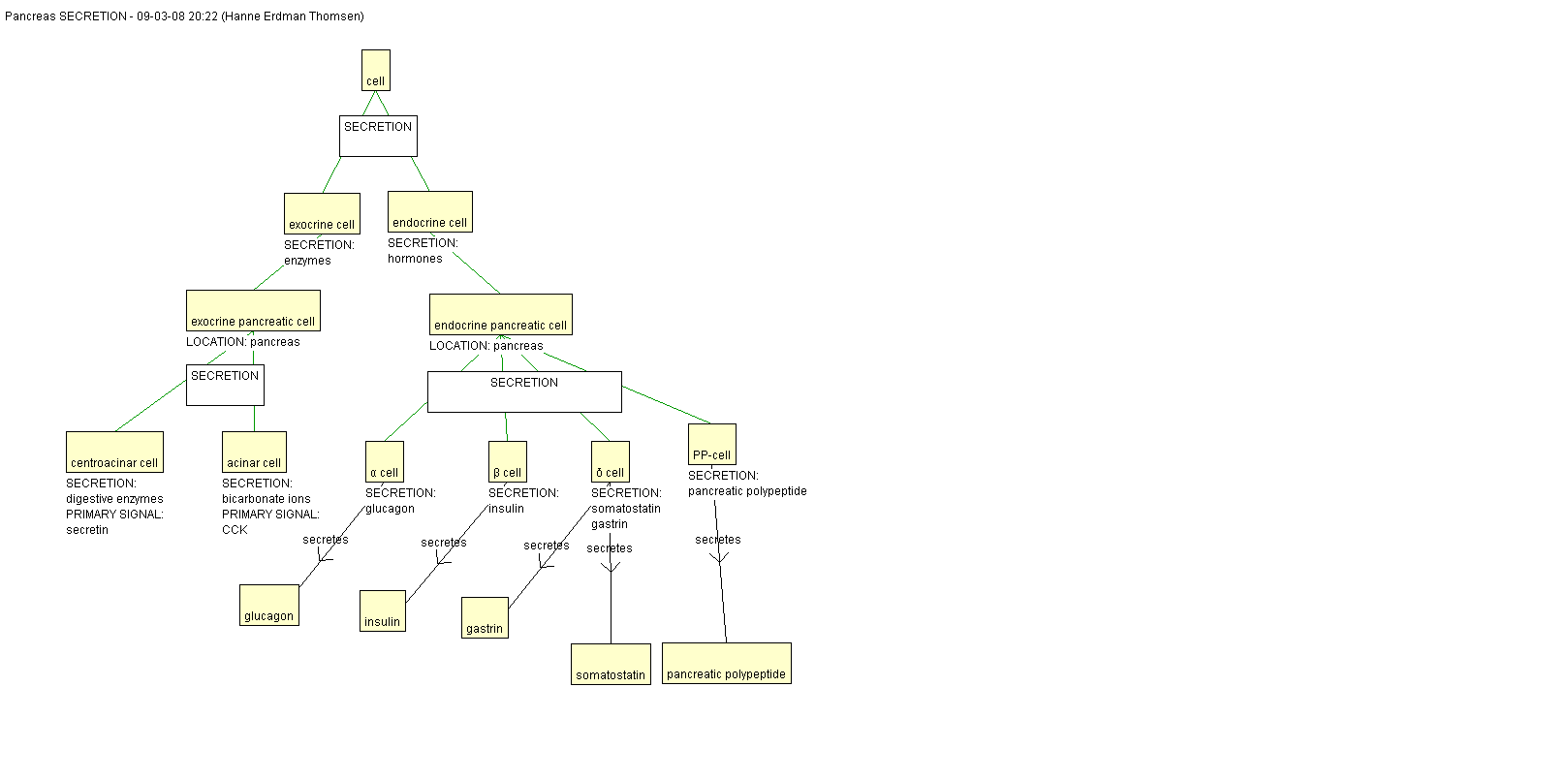 25
het.ibc@cbs.dk
Prototype 5: dtV
polyhierarchical structure
function from attributes to values
inheritance of feature specifications
primary feature specifications reflected by dimension specifications 
uniqueness of primary feature specifications
uniqueness of dimensions
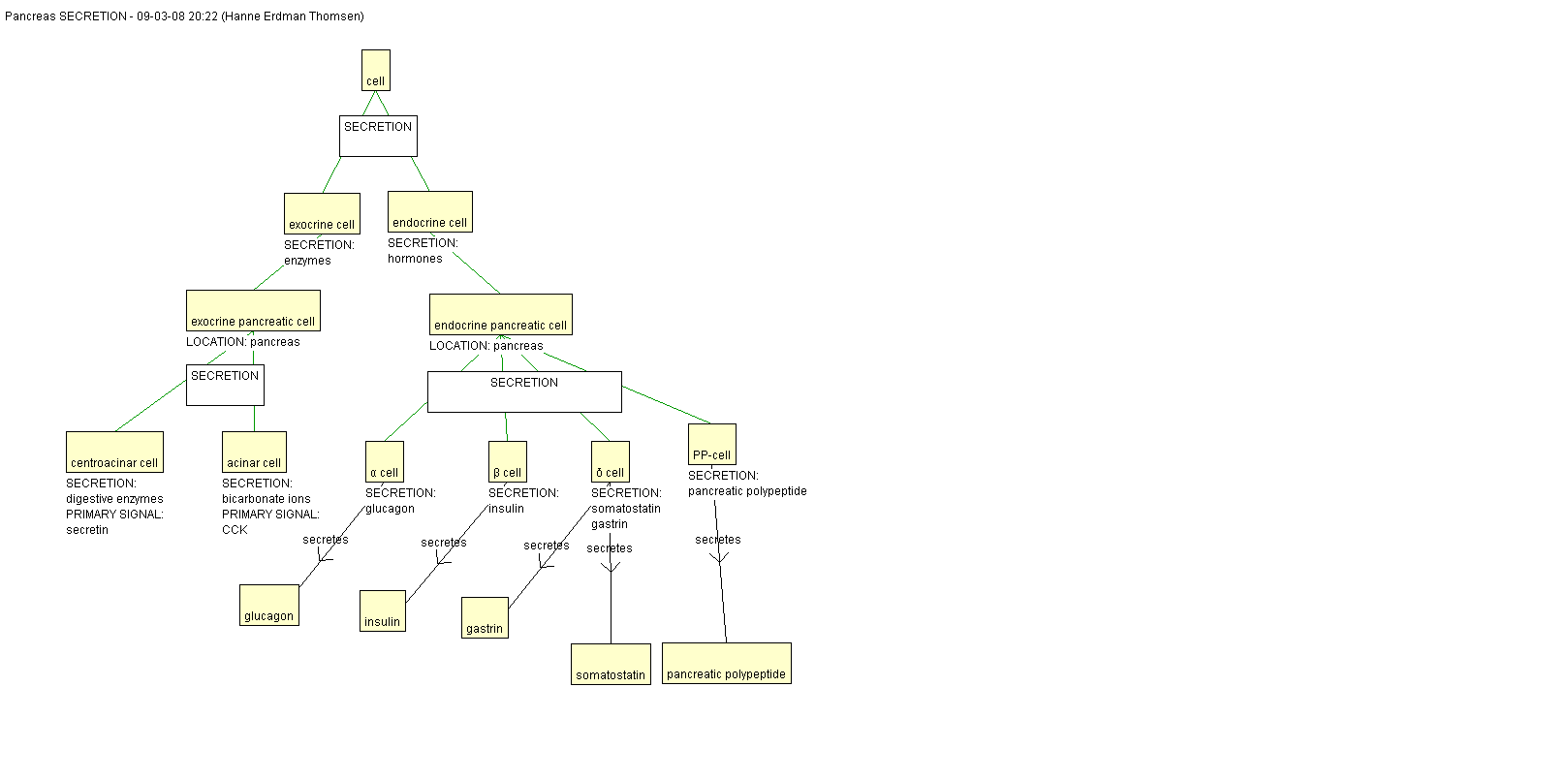 grouping by subdividing dimensions 
distinction of mother and daughter
distinction of sisters
26
het.ibc@cbs.dk
Træk og relationer
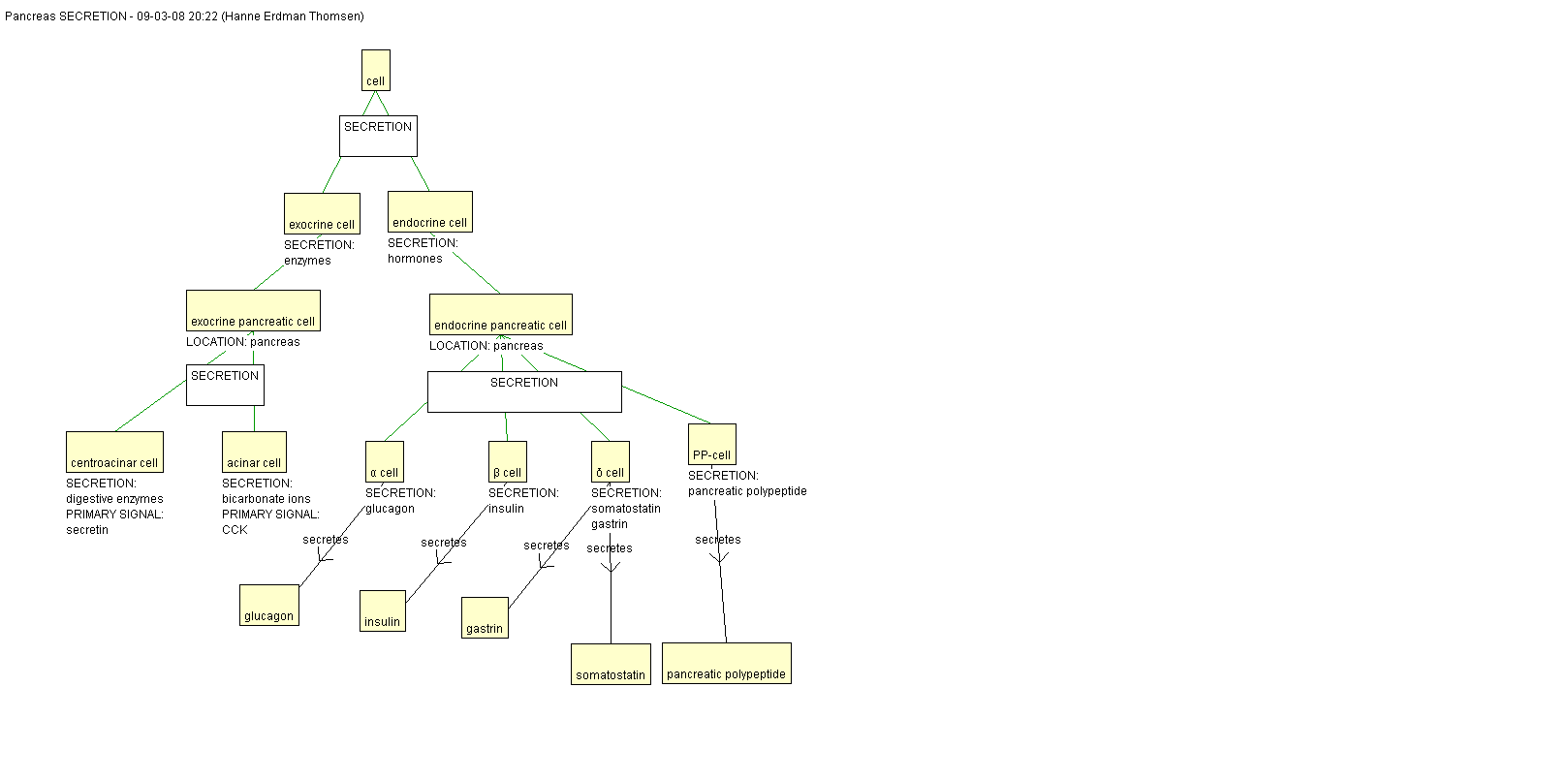 27
het.ibc@cbs.dk
Flere værdier
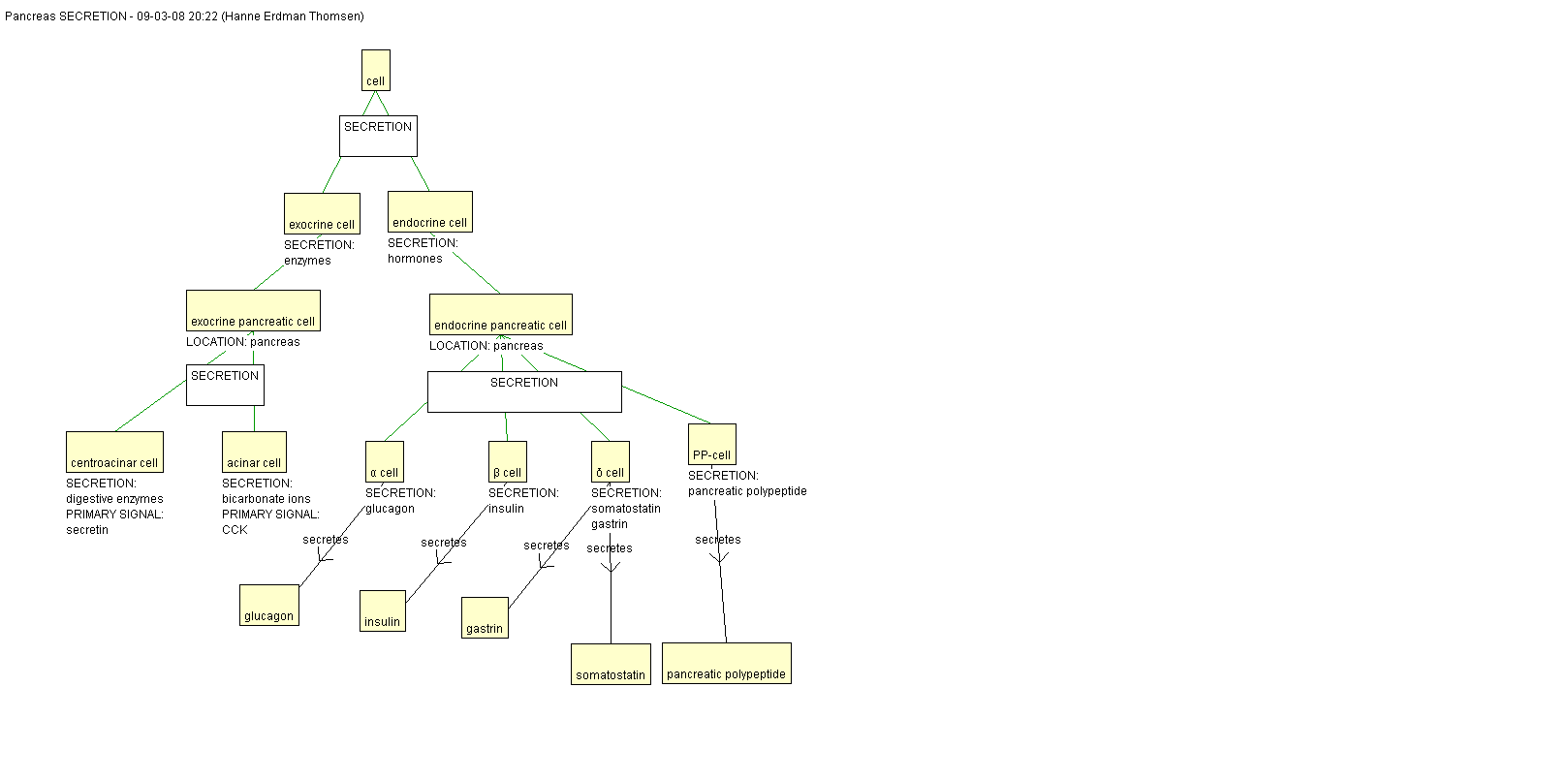 Modifies principle:
Function from attribute to value
Forskellige relationstyper?
28
het.ibc@cbs.dk
Værdihierarki
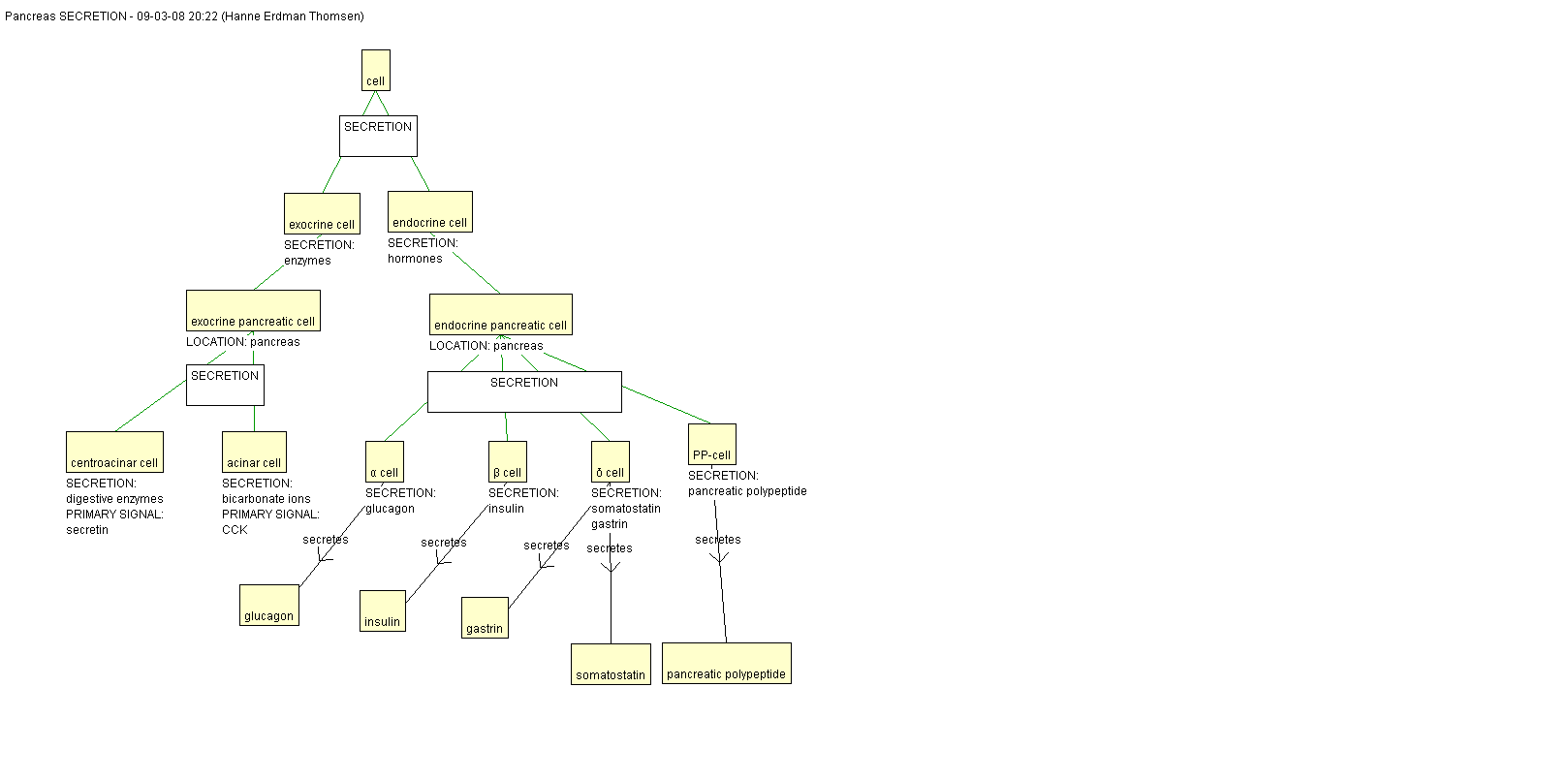 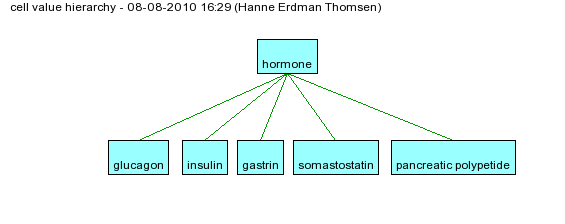 Modifies principle:
Uniqueness of dimensions
29
het.ibc@cbs.dk
Opsummering
Der er brug for en dansk termbank
En forudsætning herfor er automatisering af terminologiarbejdet

DanTermBank-projektet udvikler værktøjer mhp oprettelse af en termbank
Værktøjerne vil blive tilgængelige på projekthjemmesiden: http://dantermbank. dk
30
het.ibc@cbs.dk